Questions & Wrap Up
Prepared by Janine Dyer, Deputy Director
Sylvie Ratelle STD/HIV Prevention Training Center
Massachusetts Department of Public Health
for STD 101
March 12, 2012
National Center for HIV/AIDS, Viral Hepatitis, STD, and TB Prevention
Division of STD Prevention
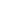 Links and Resources
STD 101 In a Box:  www.cdc.gov/std/training/std101
CDC 2010 STD Treatment Guidelines:  www.cdc.gov/std/treatment/2010
Division of STD Prevention Training:
www.cdc.gov/std/training 
National Network of STD/HIV Prevention Training Centers:  www.nnptc.org
Thank you for attending!
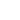